feline gingivitis-stomatitis syndromelymphocytic plasmacytic gingivitis/stomatitis (LPGS)
Gingivostomatitis is a debilitating feline dental disease marked by severe and chronic inflammation of a cat’s gingiva (gums) and mucosa, the moist tissue that lines its oral cavity
Although the condition is most frequently diagnosed among cats with certain viral diseases—especially infection with the feline immunodeficiency virus (FIV)—as well as bacterial infections and various nutritional and hormonal conditions, no direct causal relationship between such disorders and gingivostomatitis has as yet been established.
“The immune system becomes overly reactive to plaque and causes severe inflammation in the gingiva, initially around an affected tooth and then quickly progressing to the tissue in the surrounding area. By the time a cat’s owner has noticed the inflammation, it is likely to have spread well beyond the tissue immediately around the affected tooth, potentially involving the tissue in the back of the mouth—the glossopalatine arch—and beneath the tongue.”
Jennifer Rawlinson, DVM, chief of the dentistry and oral surgery section at Cornell University’s College of Veterinary Medicine,
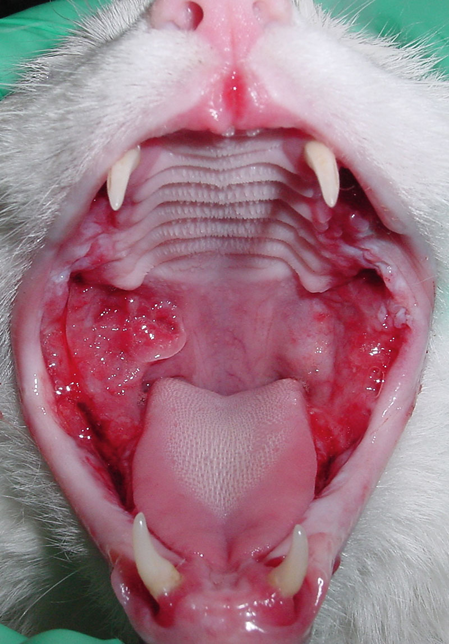 clinical signs
extreme oral pain 
swollen, ulcerated, and bleeding gums
lack of appetite 
consequent weight loss
excessive salivation
blood in the saliva
bad breath
pawing at the mouth.
The condition of an affected cat’s teeth can vary. They may appear to be normal or they may have a lot of tartar on them. It depends on the stage of the disease.
TREATMENT
The goal of treatment is to decrease the inflammatory response. If a hypersensitivity to dental plaque is believed to be the major factor in an individual cat’s, dental scaling and polishing should be performed. 
Antibiotics and anti-inflammatory steroids are of some benefit in many cats, however, the use of these drugs usually offers only a short-term “fix”
Eventually, most cats become non-responsive to medical treatment and will require extraction of all of the teeth
In some cases, extraction alone successfully reduces the inflammation and allows the cat to eat and live normally. 
	Clients often worry that their cat won’t be able to eat after full-mouth extraction, however, most cats tolerate extractions very well and can eat moist food readily, with many cats able to crunch on dry food after the extraction sites have fully healed.
Ideally, the anti-inflammatory medication is given orally at initially high doses to control the inflammation, and then the dosage is tapered to the lowest dose that keeps the condition under control.
Detertaraj

tooth extraction

Clindamisin (5mg/kg)

Prednisolon
Cyclosporine :2.5 mg/kg po q12h

Rekombine felin interferon oral 0.1 MU day

Azitromisin 5-10 mg/kg q24h 5-21 day 

Postoperative and chronic pain:  transmucosal 0.01-0.02 mg/kg buprenorfin

Gabapentin 5-10 mg/kg po q8-12h
Question ?
An 8-year-old, neutered male cat 
was presented for evaluation of 
violent episodic left-sided mouth pawing, ‘as if trying to remove something from the mouth,’ 
with exaggerated licking 
and chewing movements that seemed to occur 
 after eating or grooming.
The client reported that the patient experienced similar symptoms as a kitten, but that the episodes were milder and resolved without treatment.
Anesthetized oral and radiographic examination of the patient
revealed tooth resorption lesions at both mandibular third premolar teeth, and unilateral self-mutilation injury to the tongue
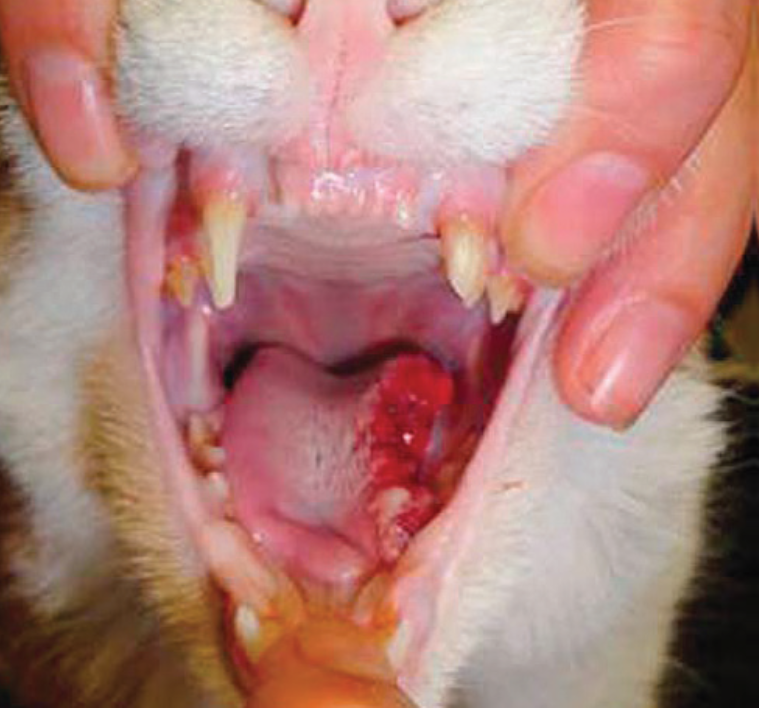 The teeth with resorption lesions were extracted and an Elizabethan collar was applied to discourage and minimize the effects of the mutilation.
1 What condition is described in this cat?
2 What treatment is recommended for this condition?
Feline orofacial pain syndrome (FOPS)
poorly understood neuropathic disorder with a predominance in the Burmese cat that results in episodic, 
typicallyunilateral, signs of oral pain; often resulting in severe self-mutilation injury to the face and tongue.
The condition appears to be triggered by mouth activity (e.g. eating, drinking, grooming) or environmental stress, and affected cats often (63%) have concurrent oral disease and dysfunction of sensory trigeminal nerve processing that causes paroxysmal firing of the trigeminal nerve.
Any age cat can be affected with FOPS. Cats often exhibit initial symptoms as a kitten at the time of permanent tooth eruption, and the condition frequently recurs later in life.
Management of FOPS
Management should start with the treatment of existing dental disease, especially tooth resorption and followed by medical therapy
Medical therapeutic options include traditional analgesic medications (e.g. opioids, NSAIDs) for mild cases, and gabapentin with or without anti-epileptic drugs for longer-term control in the majority of cases.
Anti-epileptics such as phenobarbital are believed to be effective for the treatment of FOPS due to their anti-allodynic effects and not for their anti- convulsant effects. Deterrents to mutilation such as Elizabethan collars, paw bandaging, and vinyl nail caps (Soft Paws®) should be immediately implemented to minimize injury while the primary cause of the pain is investigated and treated.
Kaynakça :

-Beckman, B, et al. Regional nerve blocks for oral surgery in companion animals. Comp Cont Educ Pract 2002;24:439-442.

- Modi M, et al. Buprenorphine with bupivacaine for intraoral nerve blocks to provide postoperative analgesia in outpatients after minor oral surgery. J Oral Maxillofac Surg 2009;67:2571-2576.

-Plumb’s Veterinary Drug Handbook. http://www.vin.com/doc/?id=4692227&pid=451

-https://www.veterinarypracticenews.com/feline-stomatitis-medical-therapy-for-refractory-cases/

- Lommer MJ. Efficacy of cyclosporine for chronic, refractory stomatitis in cats: A randomized, placebo-controlled, double-blinded clinical study. J Vet Dent 2013;30:8-17.

-Hennet PR, et al. Comparative efficacy of a recombinant feline interferon omega in refractory cases of calicivirus-positive cats with caudal stomatitis: a randomised, multi-centre, controlled, double-blind study in 39 cats. J Feline Med Surg 2011;13:577.